sédimentation
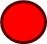 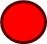 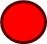 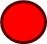 décantation
filtration
Distillation
Évaporation